International University
Qualitätssicherung und
Leistungstransparenz an
Hochschulen
Detlef Müller-Böling
Bruchsal,
23. Januar 2003
1
Qualitätssicherung 
vs. 
Rechenschaftslegung
Evaluation
Akkreditierung
Ranking
Bruchsal,
23. Januar 2003
2
Evaluationsverfahren
quantitativ
Kennzahlen
Input
Throughput
Output
qualitativ
peer review
Ausbildungs-
situation
Lehr- und Lern- 
prozesse
Forschung
Bruchsal,
23. Januar 2003
3
[Speaker Notes: Anhand des Leitbilds der entfesselten Hochschule soll aufgezeigt werden, wie bzw. nach welchen Grundsätzen eine ganzheitliche Universitätsreform in europäischen Kontext aussehen könnte.

Es sollen einzelne Parameter dieses Leitbilds skizziert werden und ausgeführt werden, wie diese Parameter zwischen Mythen und Moden anzusiedeln sind und - in einem dritten Schritt - v.a. wie diese Parameter ausgestaltet werden sollen, um eine erfolgreiche Universitätsreform durchzuführen. 

Dabei wird in erster Linie auf den deutschen und den europäischen Kontext Bezug genommen, aber diese Überlegungen sind auch auf das europäische Umfeld übertragbar und speisen sich aus dem internationalen Systemvergleich.]
Evaluationsinstrumente
Evaluation der DFG
Lehrberichte als Selbstevaluation
Benchmarking
Selbstbericht und peer-review (Agenturen)
Hörerbefragungen
Absolventenbefragung
Bruchsal,
23. Januar 2003
4
Akkreditierung
„Verbraucherschutz“
Studiengänge, einzelne Programme
Fachbereiche
Universitäten
Ziel
Garantie der der Mindestqualität
Wir-
kung
nicht geeignet auf Studiengangsebene
Bruchsal,
23. Januar 2003
5
[Speaker Notes: Anhand des Leitbilds der entfesselten Hochschule soll aufgezeigt werden, wie bzw. nach welchen Grundsätzen eine ganzheitliche Universitätsreform in europäischen Kontext aussehen könnte.

Es sollen einzelne Parameter dieses Leitbilds skizziert werden und ausgeführt werden, wie diese Parameter zwischen Mythen und Moden anzusiedeln sind und - in einem dritten Schritt - v.a. wie diese Parameter ausgestaltet werden sollen, um eine erfolgreiche Universitätsreform durchzuführen. 

Dabei wird in erster Linie auf den deutschen und den europäischen Kontext Bezug genommen, aber diese Überlegungen sind auch auf das europäische Umfeld übertragbar und speisen sich aus dem internationalen Systemvergleich.]
Ranking
„Verbraucherinformation“
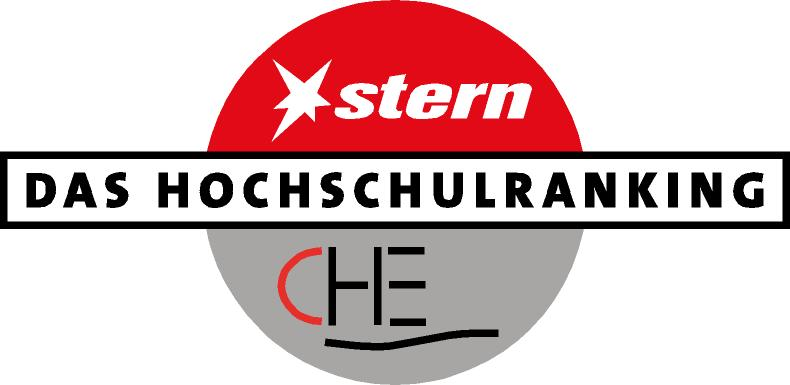 nur fachbezogen
Uni-Gesamtrankings
fragwürdig
Forschung  & Lehre
falsch
multidimensionales 
Ranking
Keine Einzelplätze, 
sondern
„Michelinsterne“
Ranggruppen 
Spitze      Mittel 
Schluss
Bruchsal,
23. Januar 2003
6
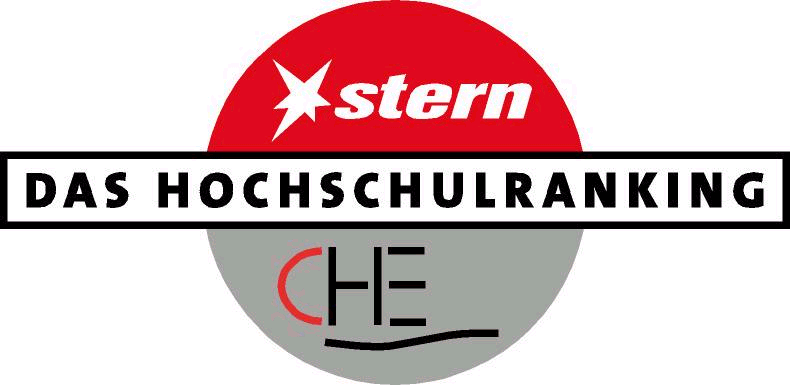 Fakten - bisher
100 Universitäten, 141 FHs
2.051 FB, 2.286 Studiengänge
über 100.000 Studis, 10.800 Profs
Bruchsal,
23. Januar 2003
7
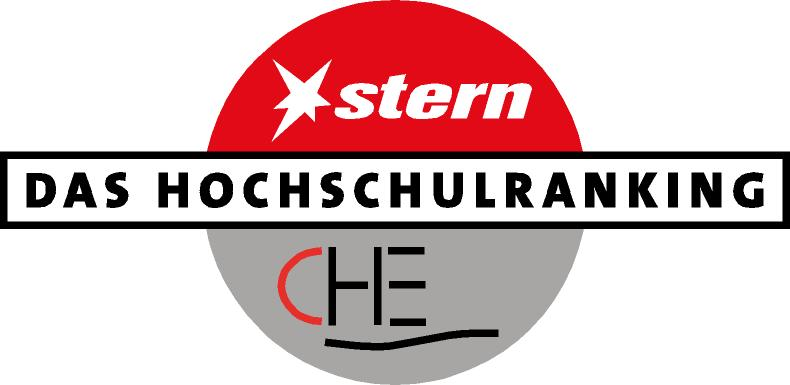 Fächer
2002
Wiwi, Jura
1998
Wiwi, Chemie
2. Runde
25 Studienbereiche
2003
 Nat.-wiss., Med.
1999
Jura, Nat.-wiss.
2004
Ing.-wiss.
Geisteswiss.
2000
Ing.-wiss.
75 % Studierende
2001
Geisteswiss.
1. Runde
Bruchsal,
23. Januar 2003
8
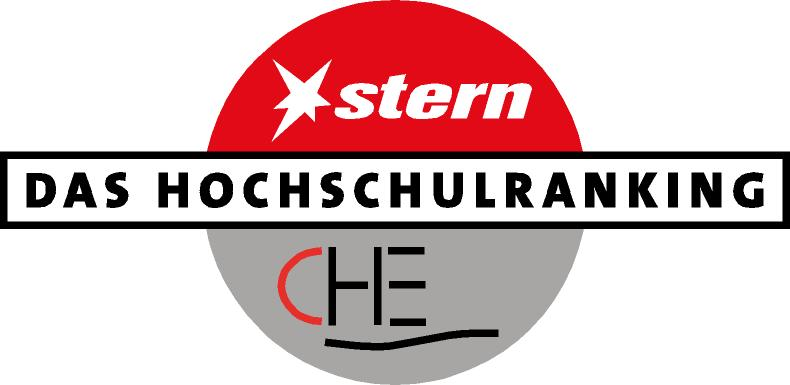 Methodik
Einbindung von Sachverstand
Bereiche des Vergleichs
Datensammlung
Bruchsal,
23. Januar 2003
9
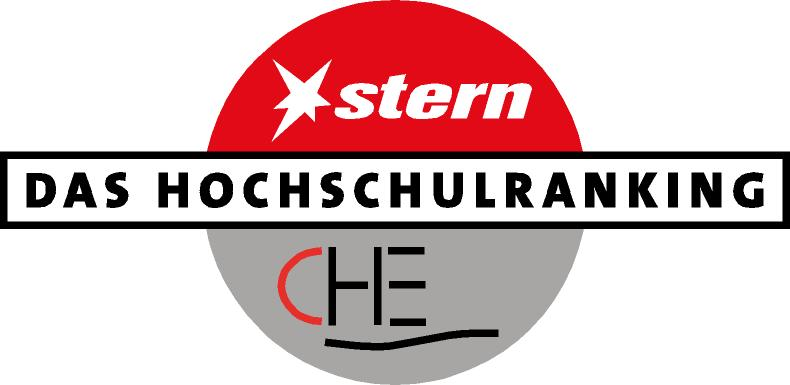 Methodik - Sachverstand
Fakultätentag / Fachbereichstag
Fachgesellschaften
Bruchsal,
23. Januar 2003
10
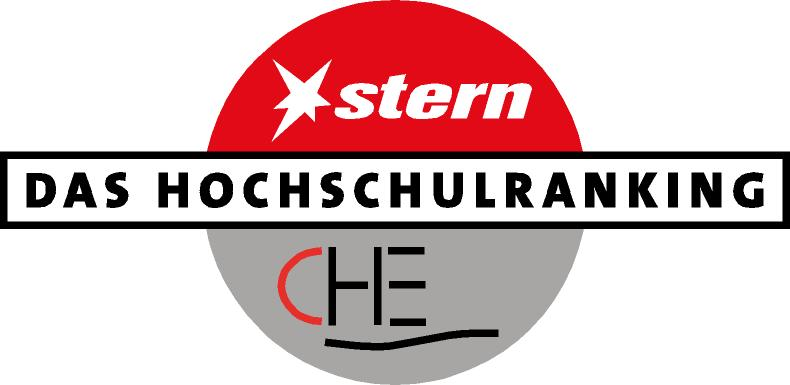 Methodik - Sachverstand
z.B. Fachbeirat 2002
Wirtschafts- und Sozialwissenschaftlicher
Fakultätentag
Bundes-AG der Dekaninnen und Dekane
wirtschaftswiss. FB an FHs
Deutscher Juristenfakultätentag
Fachbereichstag Soziale Arbeit
Deutsche Gesellschaft für Soziologie
Deutsche Gesellschaft für Politologie
Bruchsal,
23. Januar 2003
11
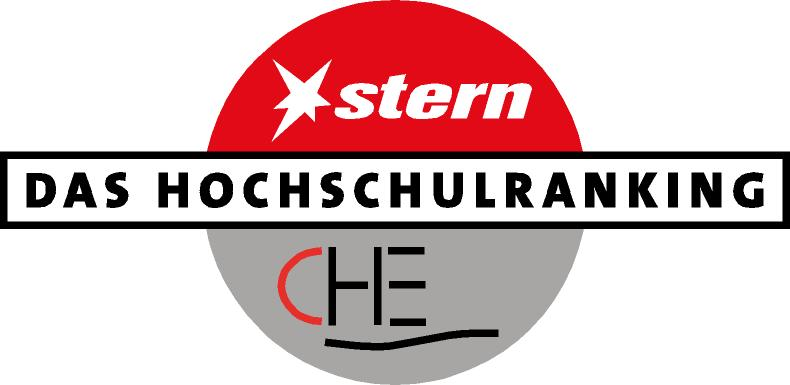 Entscheidungsbereiche
Studienort
und Hochschule
Studierende
Studien-
ergebnis
Fakten
Internationale
Ausrichtung
Studium
und Lehre
Ausstattung
Urteile
Forschung
Berufsbezug,
Arbeitsmarkt
Gesamturteile
(Studierende,
Professoren)
Bruchsal,
23. Januar 2003
12
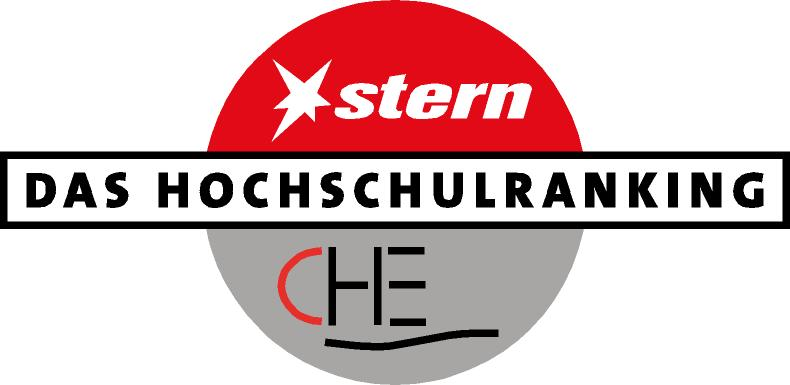 Methodik - Indikatoren
mehrere Indikatoren
pro Baustein
Untersch. Datenquellen, Beispiel: Forschung
„Professorentipp“ (Professorenbefragung)
Drittmittel (Fachbereichsbefragung)
Publikationsaktivität (Bibliometrie)
Fakten und Urteile, Beispiel: Studium und Lehre
Besonderheiten der Studienfächer (FB)
Breite Lehrangebot (Stud.urteil)
Ausrichtung Studienangebot (Prof.urteil)
Bruchsal,
23. Januar 2003
13
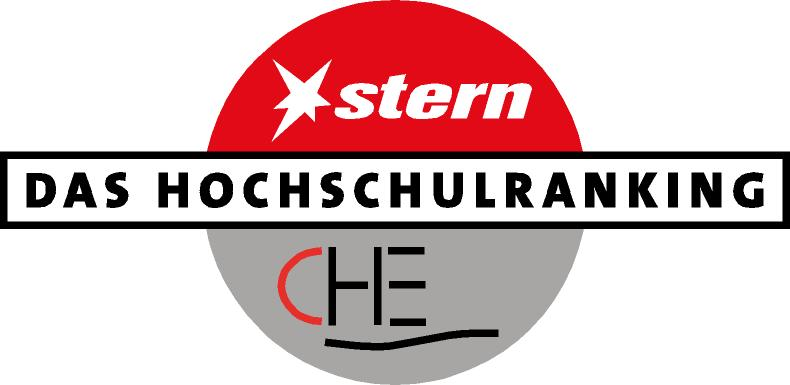 Methodik - Datenquellen
Fachbereichs- / Hochschulbefragung
Hochschullehrerbefragung
Studierendenbefragung
Bibliometrie
Patentanalyse
Sonderauswertungen Stat. Bundesamt
Bruchsal,
23. Januar 2003
14
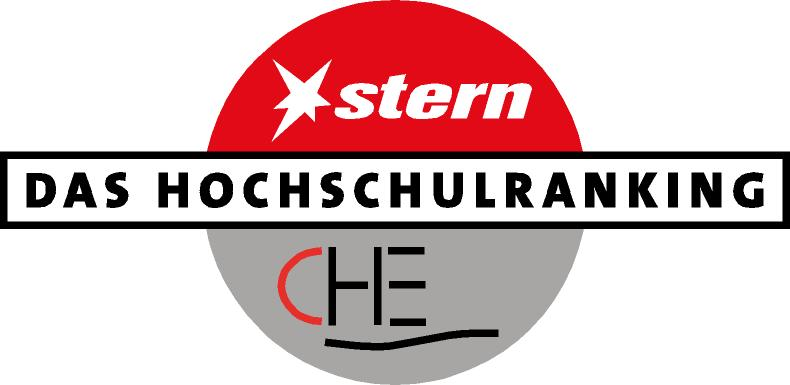 Produkt
Infos zum Studium allgemein
Ranglisten verschiedene Kriterien
Persönliches Ranking
Studientipp
Charakterisierung Hochschule / Ort
detaillierte Infos zu Studiengang / FB
Bruchsal,
23. Januar 2003
15
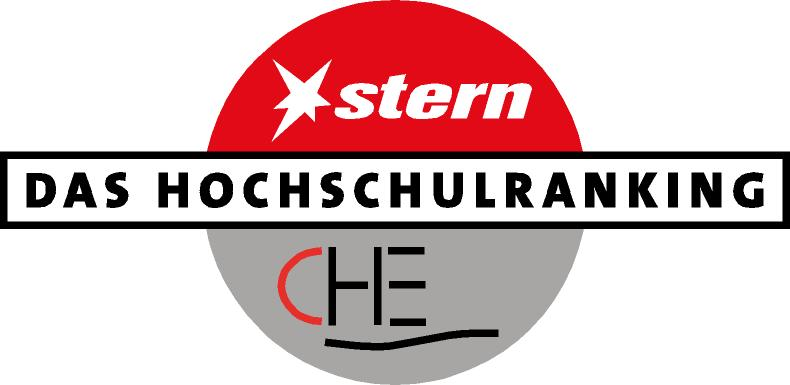 Präsentation
stern
„Studientipps“
stern spezial „Studientipps“, „Hitlisten“, Arbeitsmarkt
www.dashochschulranking.de
alle Ergebnisse, vielfältige Abfragemöglichkeiten
Bruchsal,
23. Januar 2003
16
[Speaker Notes: Ranglisten:
Professorentipp, Gesamturteil Studierende, Studiendauer, Ausstattung Bibliothek, Promotionen pro Professor
Persönliches Ranking:
8 Fakten, 13 Studierendenurteile, 9 Professorenurteile
Studientipp:
Der Forscher:
Professorentipp, Prof.-Urteil zur Forschungssituation, viele Promotionen
Der Zielstrebige:
Gesamturteil der Stud., kurze Studiendauer, Kontakt zu Lehrenden, Beurteil. der Betreuung
höchstens 1x nicht Spitzengruppe, keinmal Schlussgruppe]
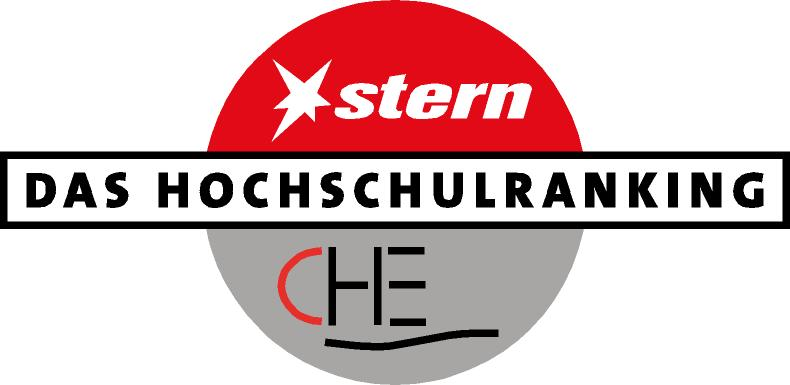 Internet
www.dashochschulranking.de
Bruchsal,
23. Januar 2003
17
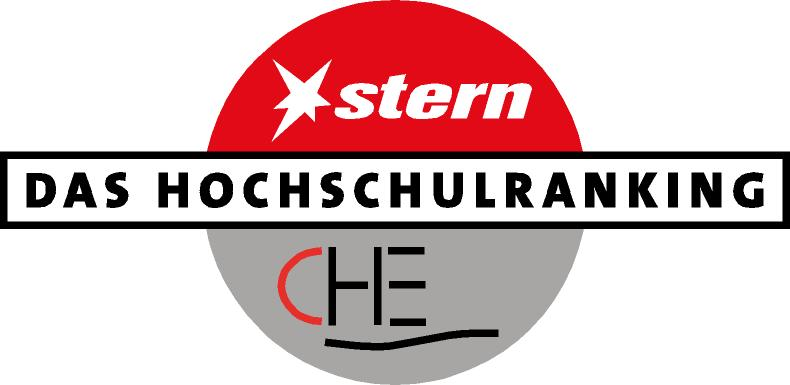 Wirkung
140.000
125.000
verkaufte Hefte
74.000
51.000
23.000
1998
1999
2000
2001
2002
Bruchsal,
23. Januar 2003
18
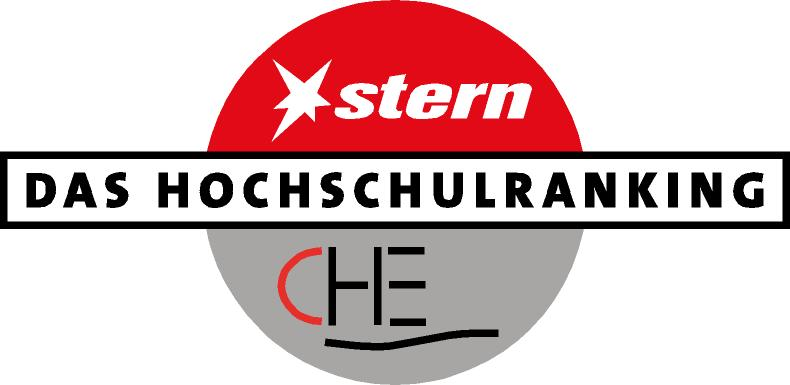 Wirkung: Internet-Zugriffe
Bruchsal,
23. Januar 2003
19
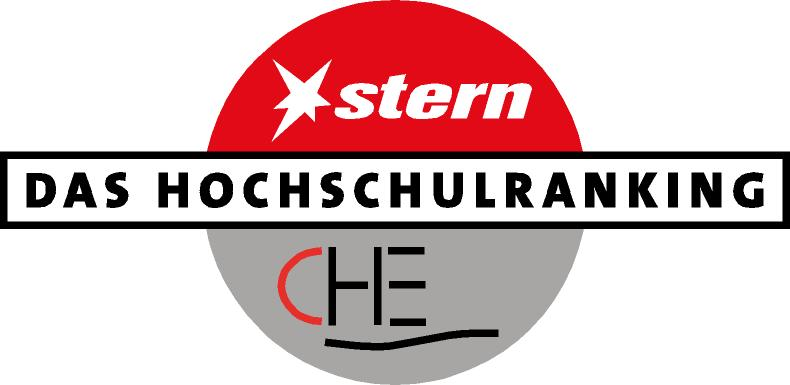 Wirkung: Orientierung
Abiturienten
>1/3 orientieren sich
50 % Ingenieure
42 % Betriebswirte
36 % Juristen
19 % Germanisten
Leistungs-, Karriereorientierte
Bruchsal,
23. Januar 2003
20
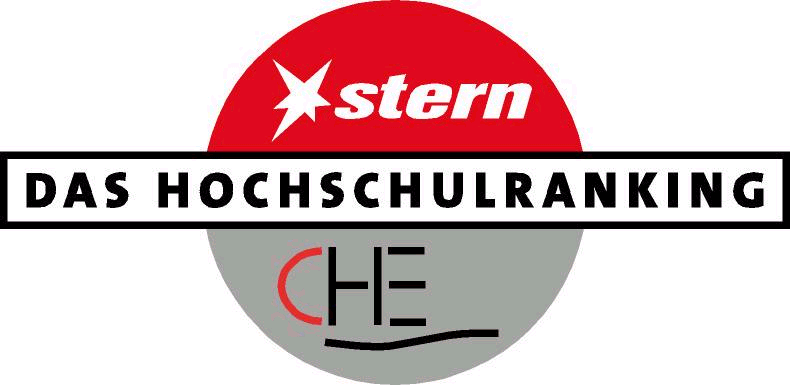 Akzeptanz
Studierende
3/4 finden sich in den Typen wieder
37 % „Praktiker“
25 % „Zielstrebiger“
11 % „Forscher“
Bruchsal,
23. Januar 2003
21
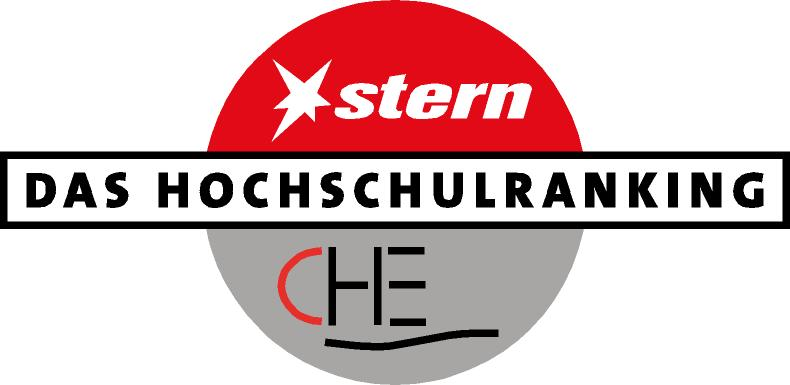 Wirkung: Hochschulen
Hochschulen
Stärken- Schwächenanalyse
zahlreiche Reorganisationen
Bruchsal,
23. Januar 2003
22
Bruchsal,
23. Januar 2003
23
Profile forschungsstarkerUniversitäten in der BWL
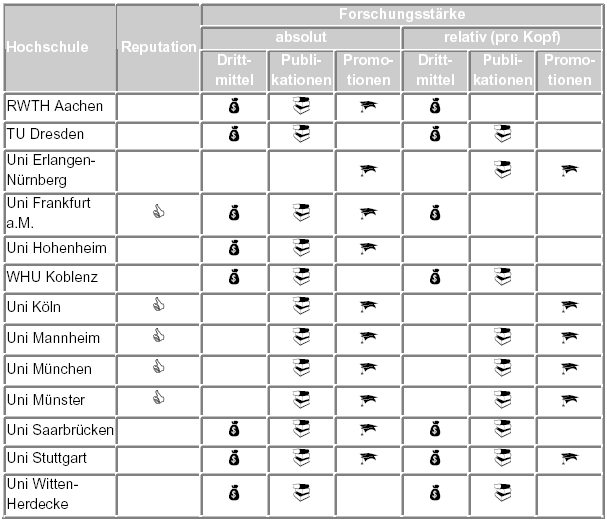 Bruchsal,
23. Januar 2003
24
Drittmittelgeber
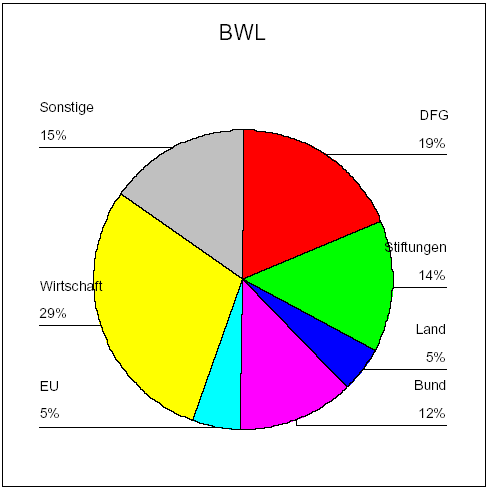 Bruchsal,
23. Januar 2003
25
Drittmittel in T€ / Jahr
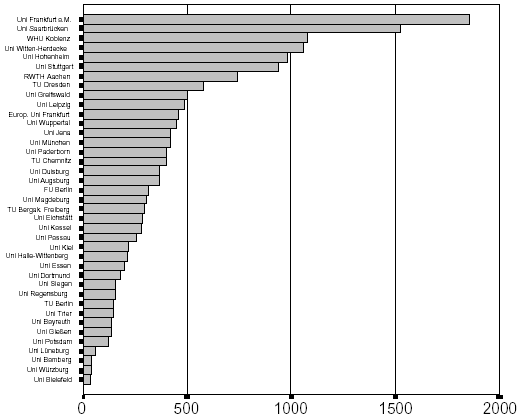 Bruchsal,
23. Januar 2003
26
Publikationen / Jahr
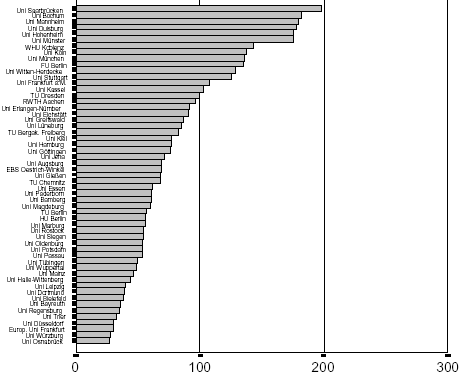 Bruchsal,
23. Januar 2003
27
Promotionen / Jahr
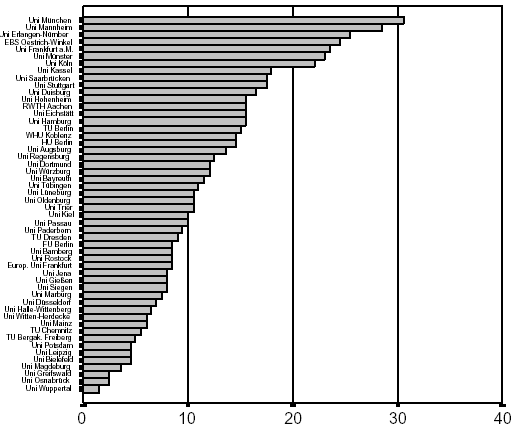 Bruchsal,
23. Januar 2003
28
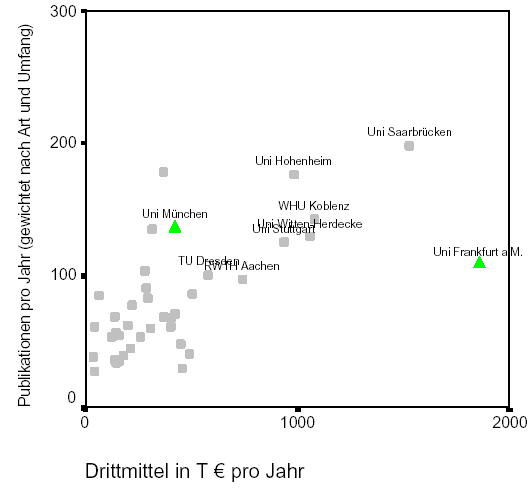 Bruchsal,
23. Januar 2003
29
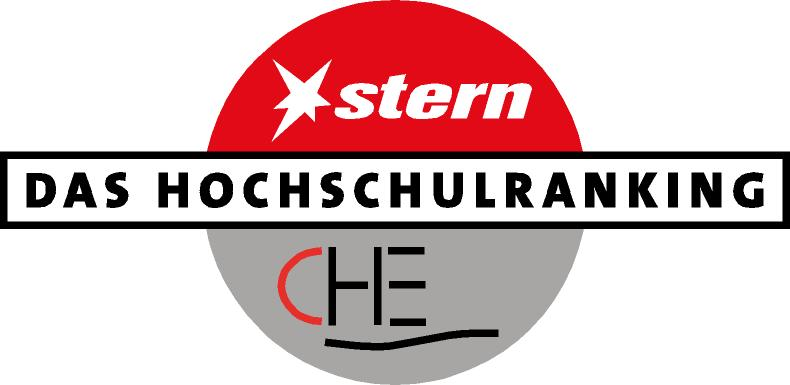 Qualitätssicherung und
Leistungstransparenz an
Hochschulen
Detlef Müller-Böling
Bruchsal,
23. Januar 2003
30